Was ist heute für ein datum?
Quelle est la date d’aujourd’hui?
Die Woche ( la semaine )
Tu mets dans l’ordre en commençant par : Montag !

Montag 	( 1 	)
Mittwoch 	(	)
Sonntag 	(	)
Freitag	(	)
Dienstag 	(	)
Donnerstag	(	)
Samstag	(	)
Die Woche
La semaine a 7 jours 


Lundi

Mercredi 

Vendredi 

Samedi
Mardi


Jeudi


Fin de semaine


Dimanche
Les mois : Tu fais le jeu en ligne !
Pour trouver le jeu, tu suis le lien :

https://learningapps.org/view162073
Die Monate – Die Jahreszeiten
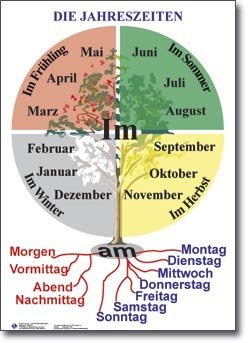 Tu comptes en allemand
De 1 à 12 ( pas de problème , nous l’avons appris )

Les dizaines :
20		zwanzig 	40	Vierzig
30		dreißig 		50	Fünfzig			


Remarques – tu quelque chose ?
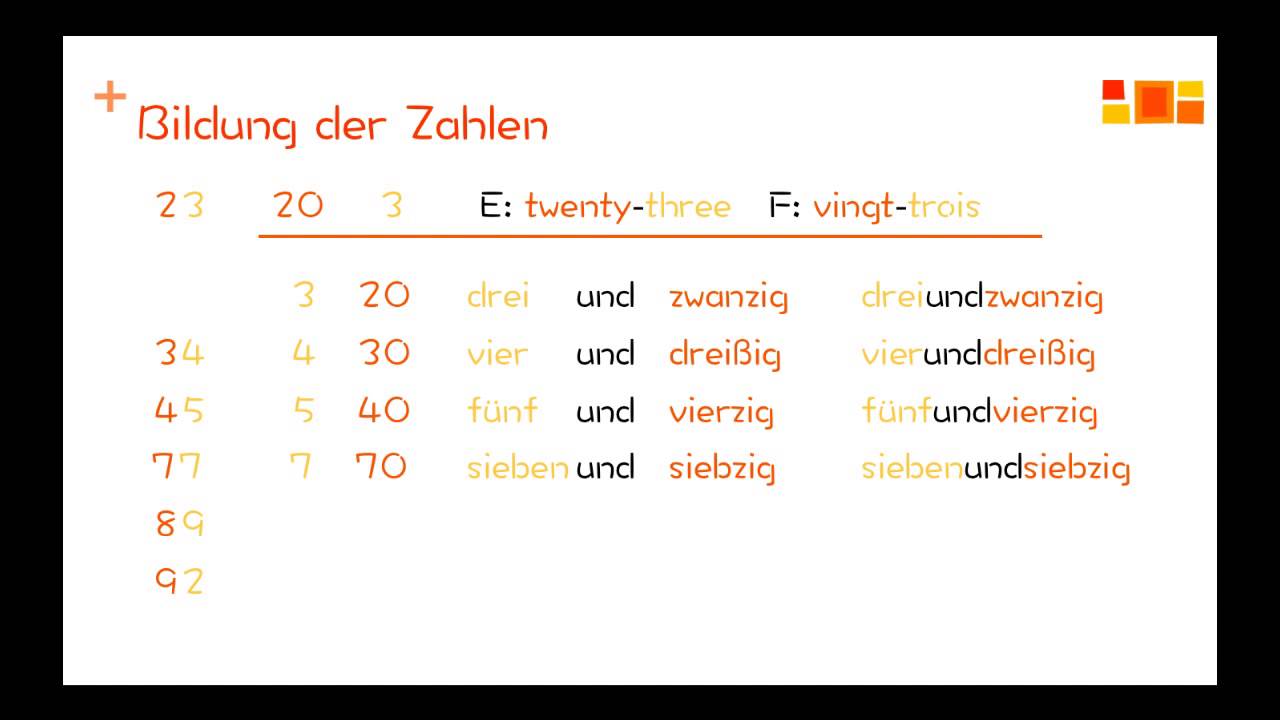 Tu comptes en allemand
Comment dit-on ces dates là en allemand !
01 / 01 / 2020

12 / 12 / 2012

09 / 11 / 1989 ( c’est la date de la chute du mur de Berlin )

03 / 10 / 1990 ( c’est la date de la réunification allemande , c’est aussi la fête nationale allemande )
On dira : der Erste , der Zweite, der Dritte, der Vierte , der Fünfte , der Sechste , der Siebte ( etc . ) …pensez à la langue anglaise , c’est similaire !
Et voilà, ça se dit ainsi:
Tu auras la réponse en classe
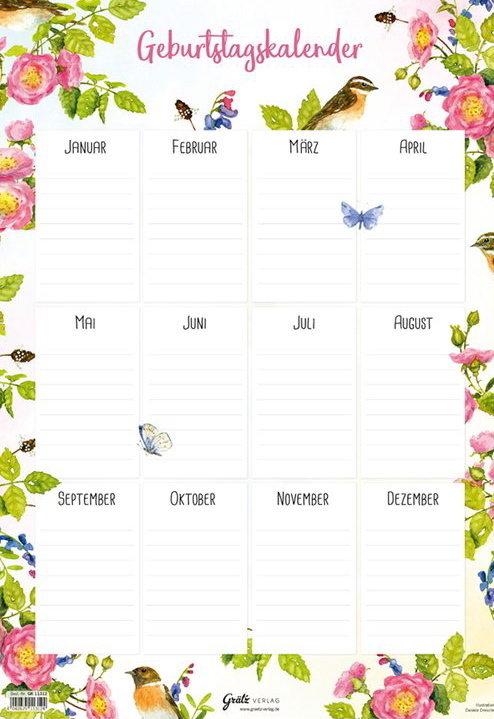 Wann hast du Geburtstag ?
Du füllst den 
Geburtstagskalender
aus !

Ich heiße Christine . 
Ich habe am 15. Juli Geburtstag. 
Mein Gebutstag ist am 15 Juli.
Ce qu’il faut savoir :
Compter jusqu’à 31
Les noms des jours de la semaine 
Montag – Dienstag – Mittwoch – Donnerstag – Samstag – Sonntag . ( Eine Woche ( = semaine) hat 7 Tage ( ein Tag = une journée )
Les noms des mois de l’année 
Januar – Februar – März – April – Mai – Juni – Juli – August – September - Oktober November – Dezember 
Les noms des saisons 
Der Sommer – Der Herbst – Der Winter – Der Frühling 
Répondre aux questions :
Was ist heute für ein Datum ? Heute ist Montag, der neute November . ( on rajoute « te » au « nombre » . Il y a des exceptions : der erste , zweite, dritte )
Wann hast du Geburtstag ? Ich habe am 15. ( fünfzehnten ) Juli Geburtstag.